双光子重建的一些工作
LOREM IPSUM DOLOR
ee——>γγνν
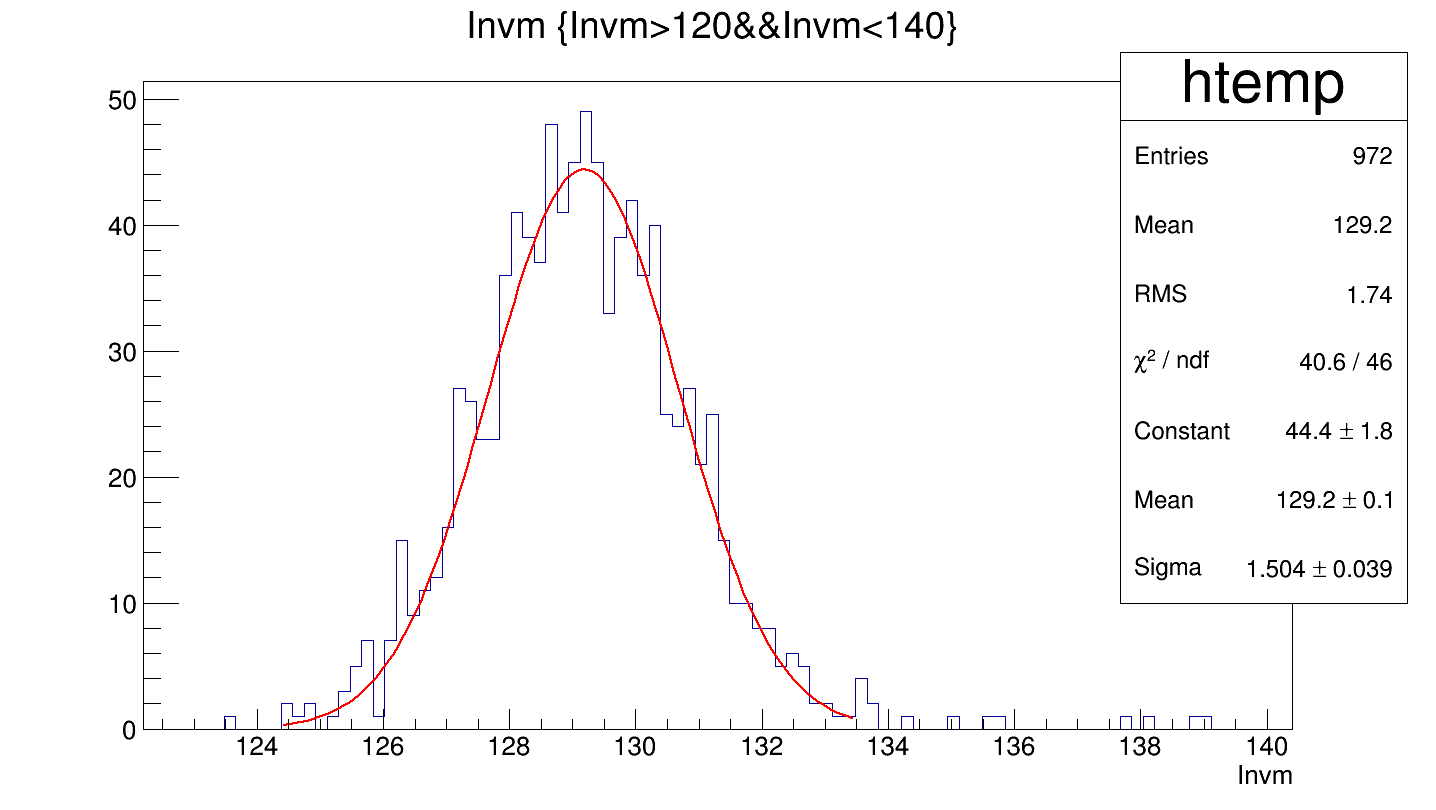 重建得到的的光子数目
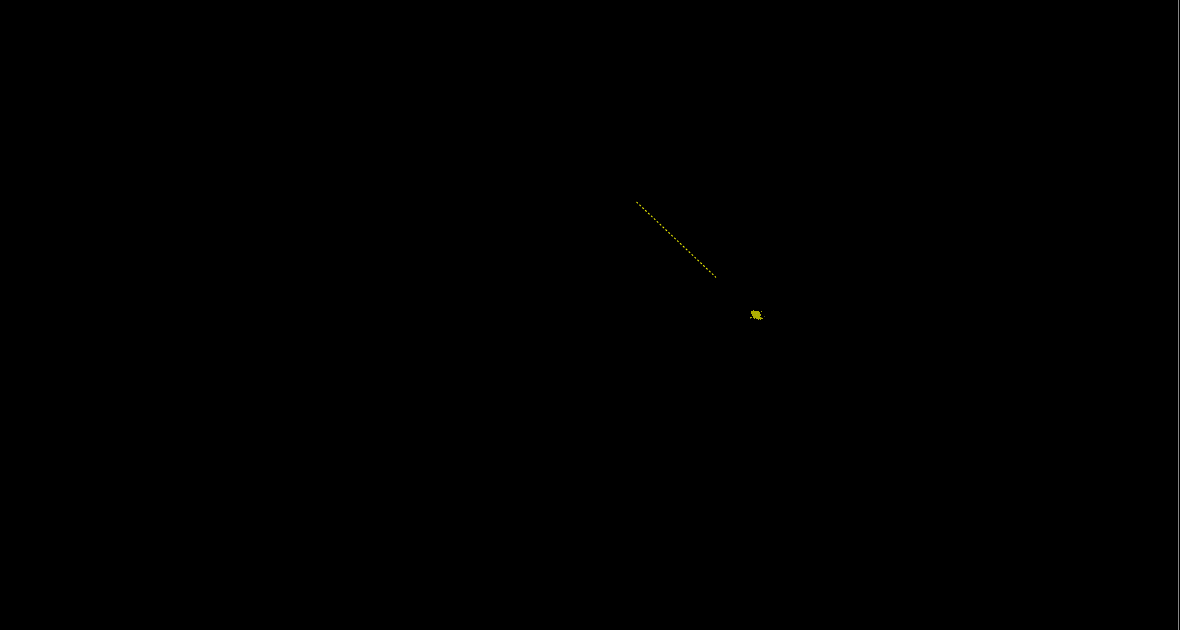 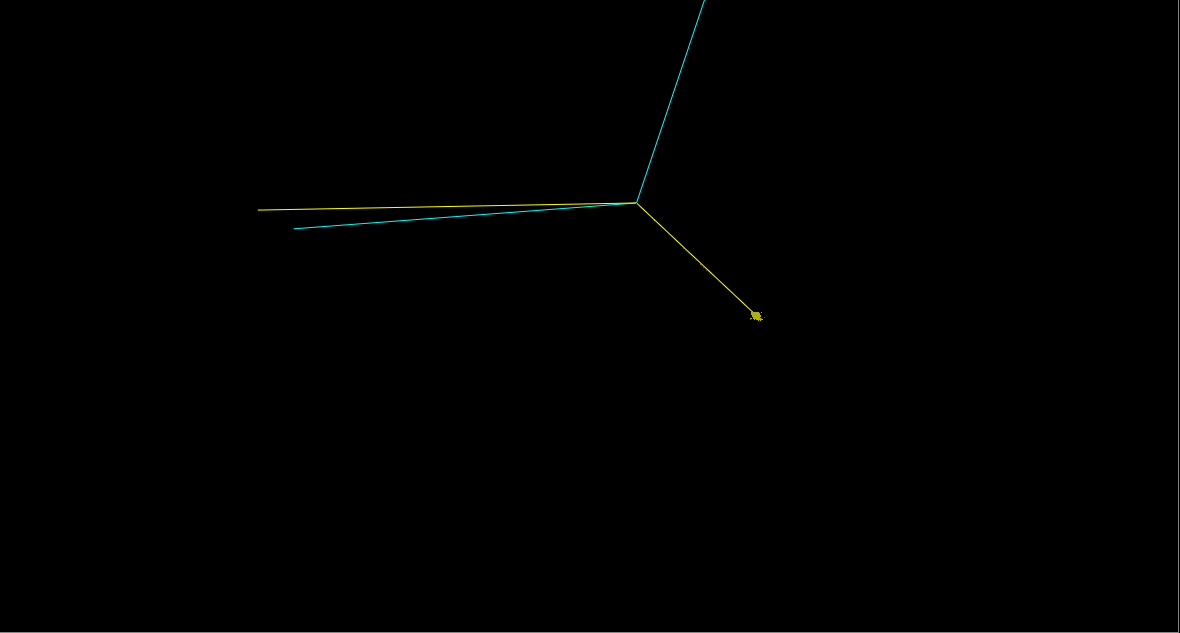 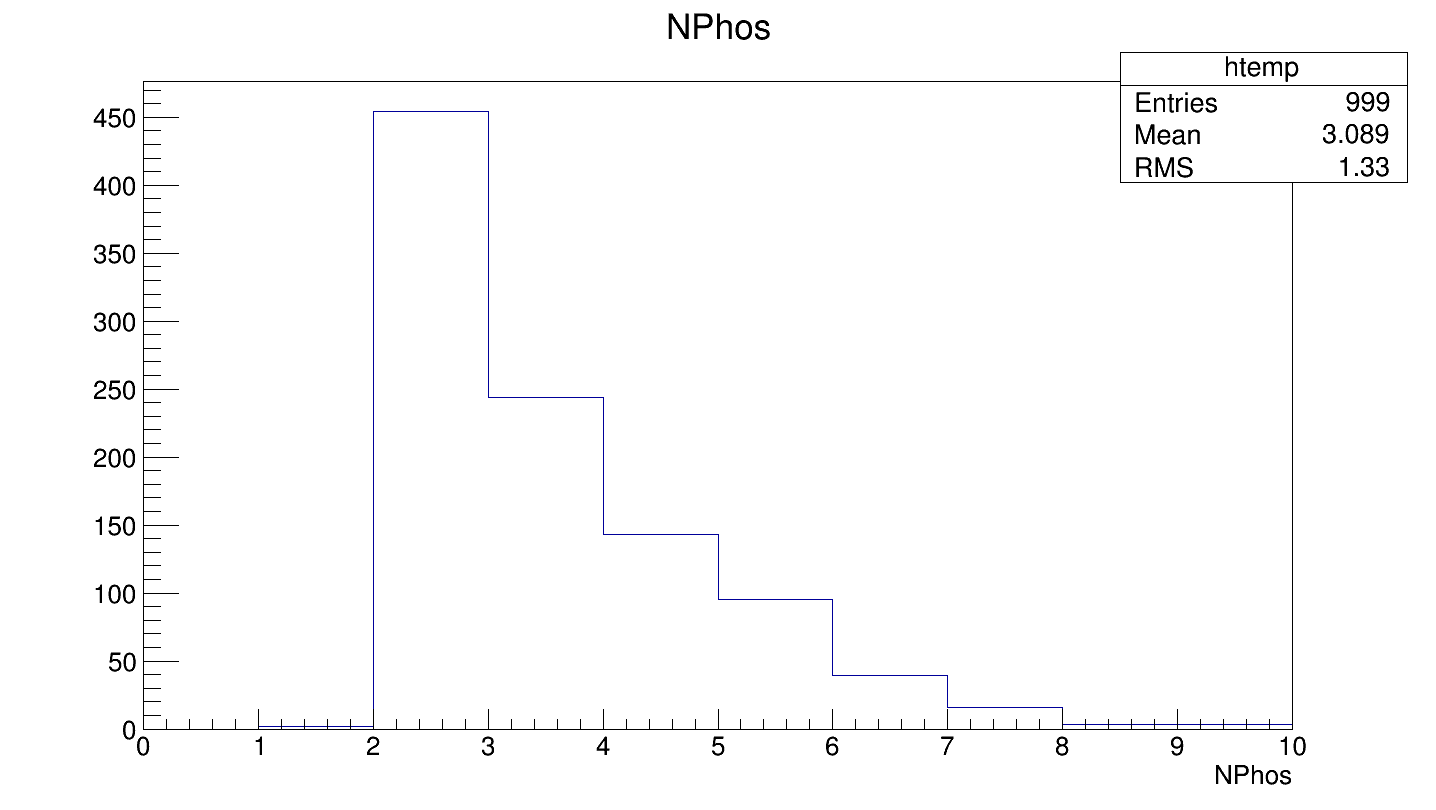 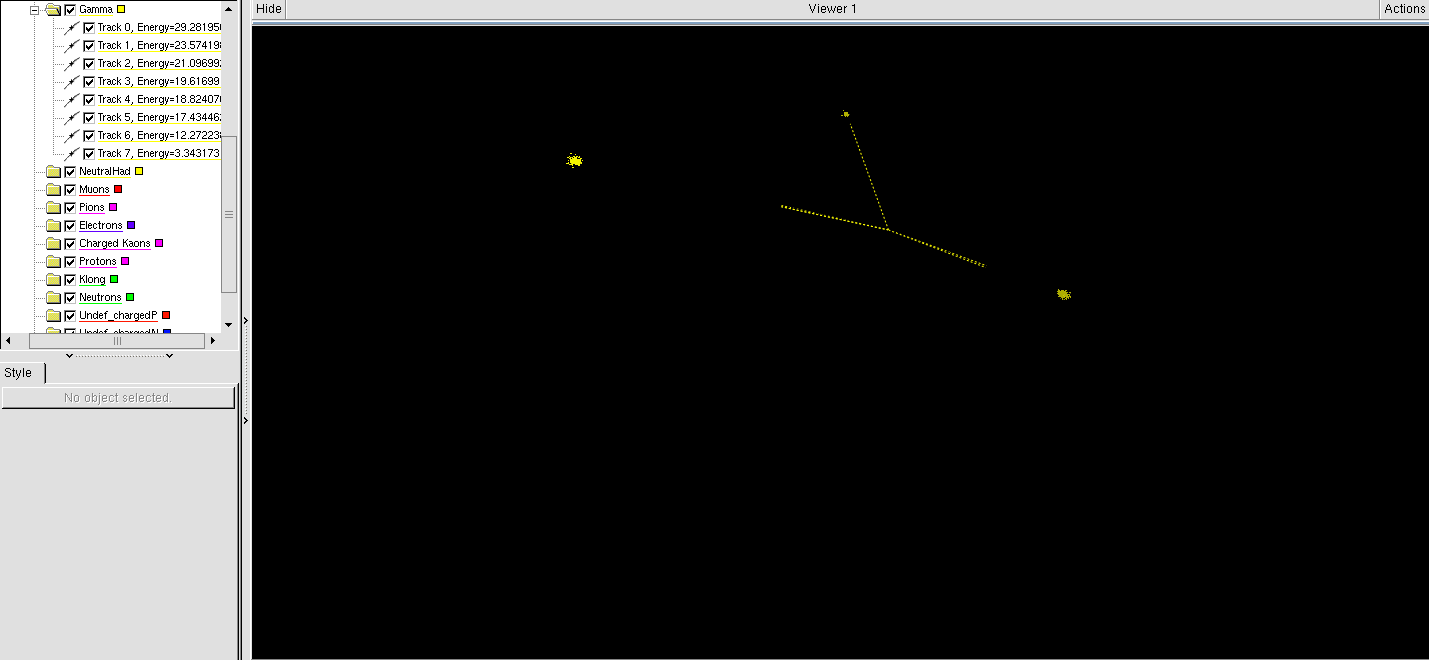 muon事例的Hit能谱图
1mip = 0.0063GeV
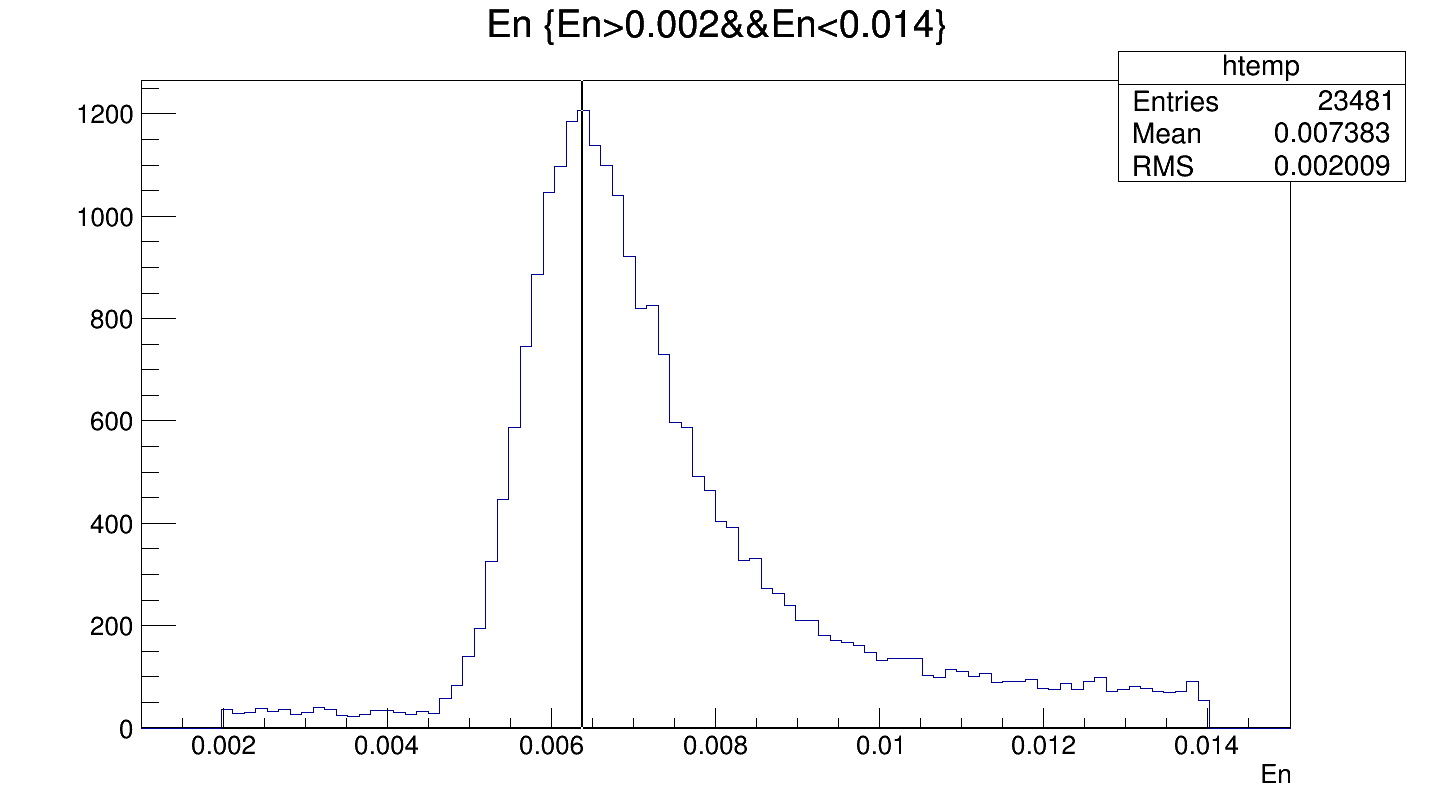 Hit的能谱图
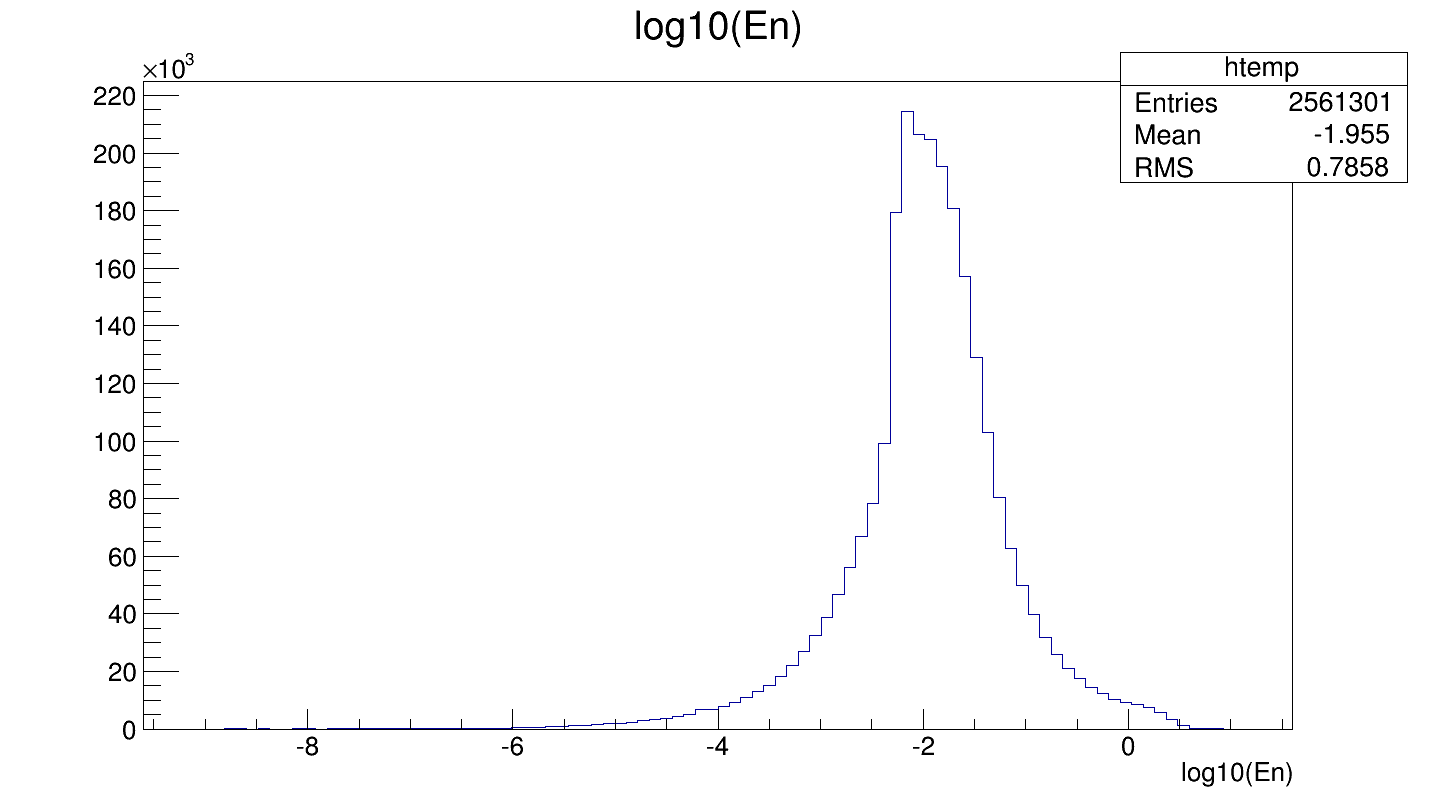 L_1sigma = 378 mip
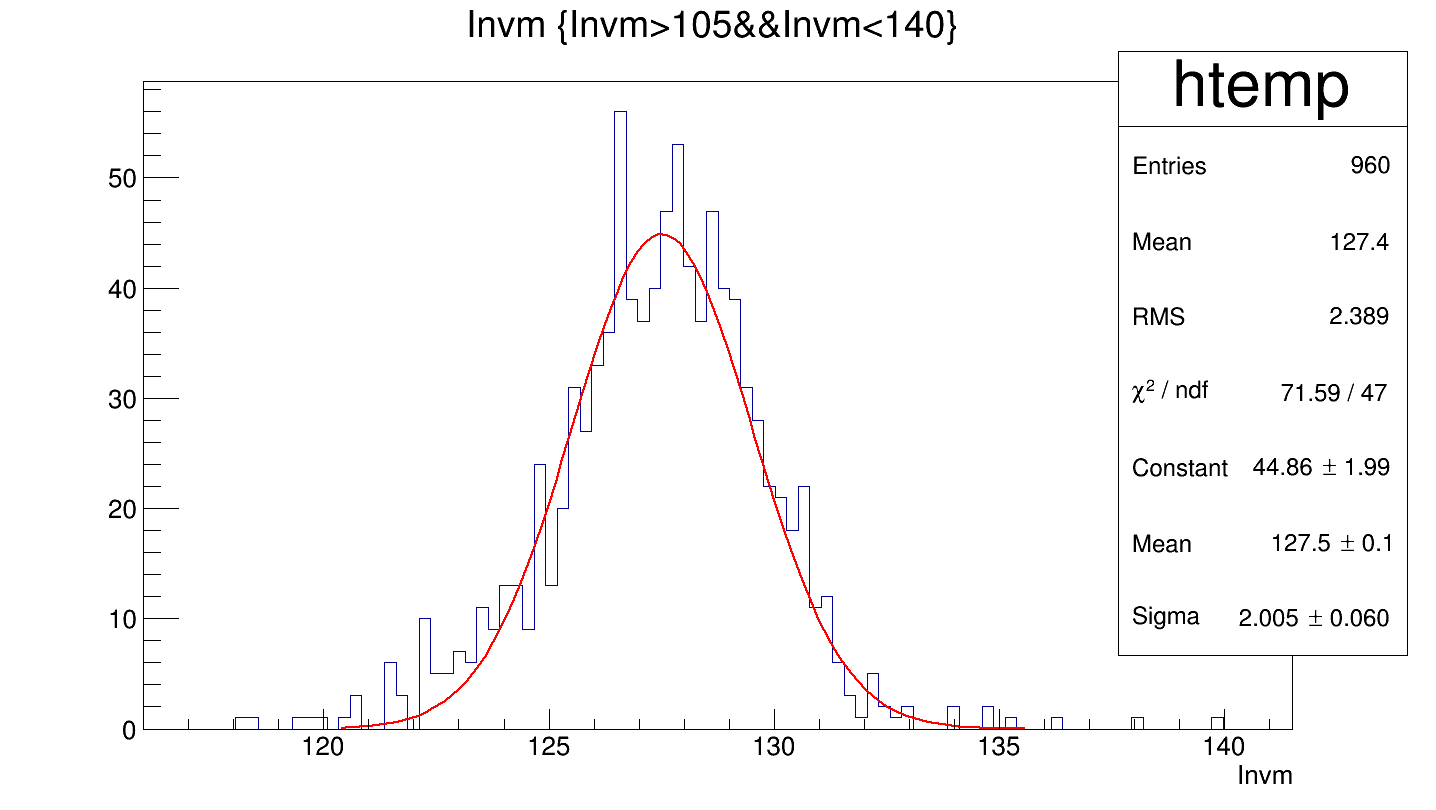 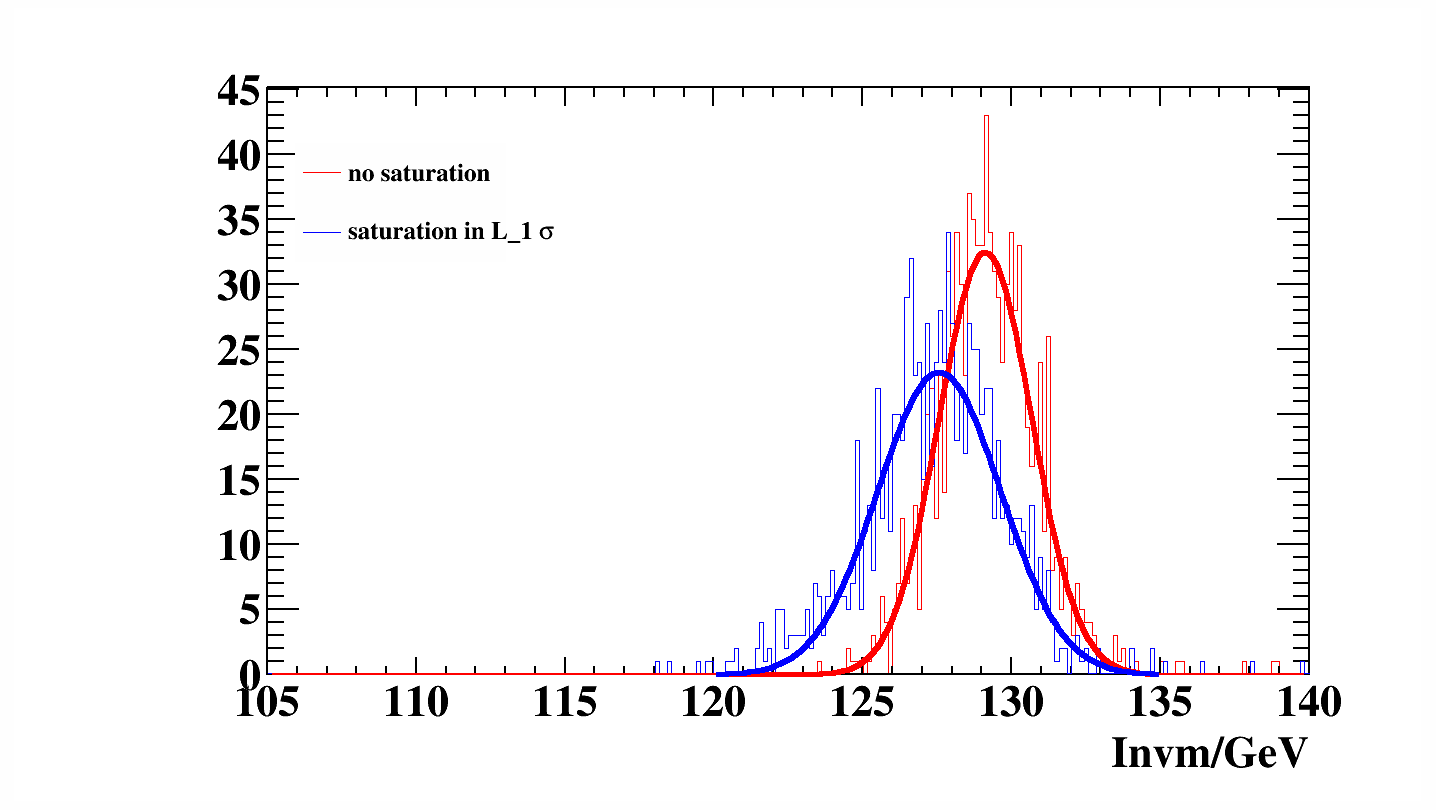 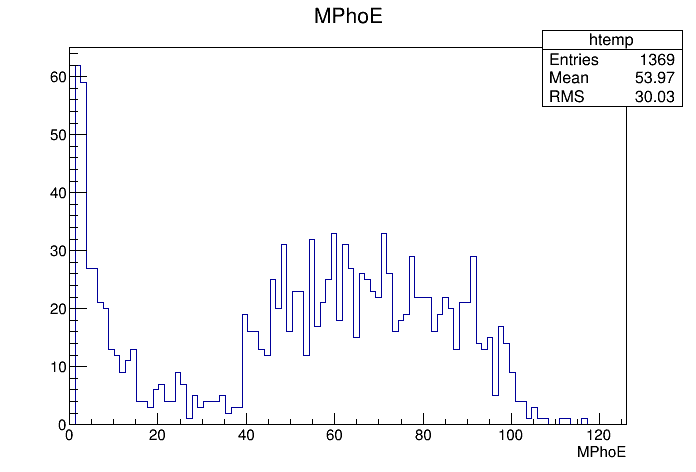